Bubble Chamber  – Beam Requirements
January 5, 2018
Bubble Chamber Experiment
Plan to be installed on March 26, 2018

April run plan:
2 weeks of beam (2 shifts per day)
Active liquid is C3F8
Beam energy: 4.5 – 5.5 MeV
Beam current: 1 nA – 100 µA
Prefer to run with RF at 2K but willing to try 4K

Keep chamber installed at 5D line
Plan to run again in August: 2 weeks of beam
2
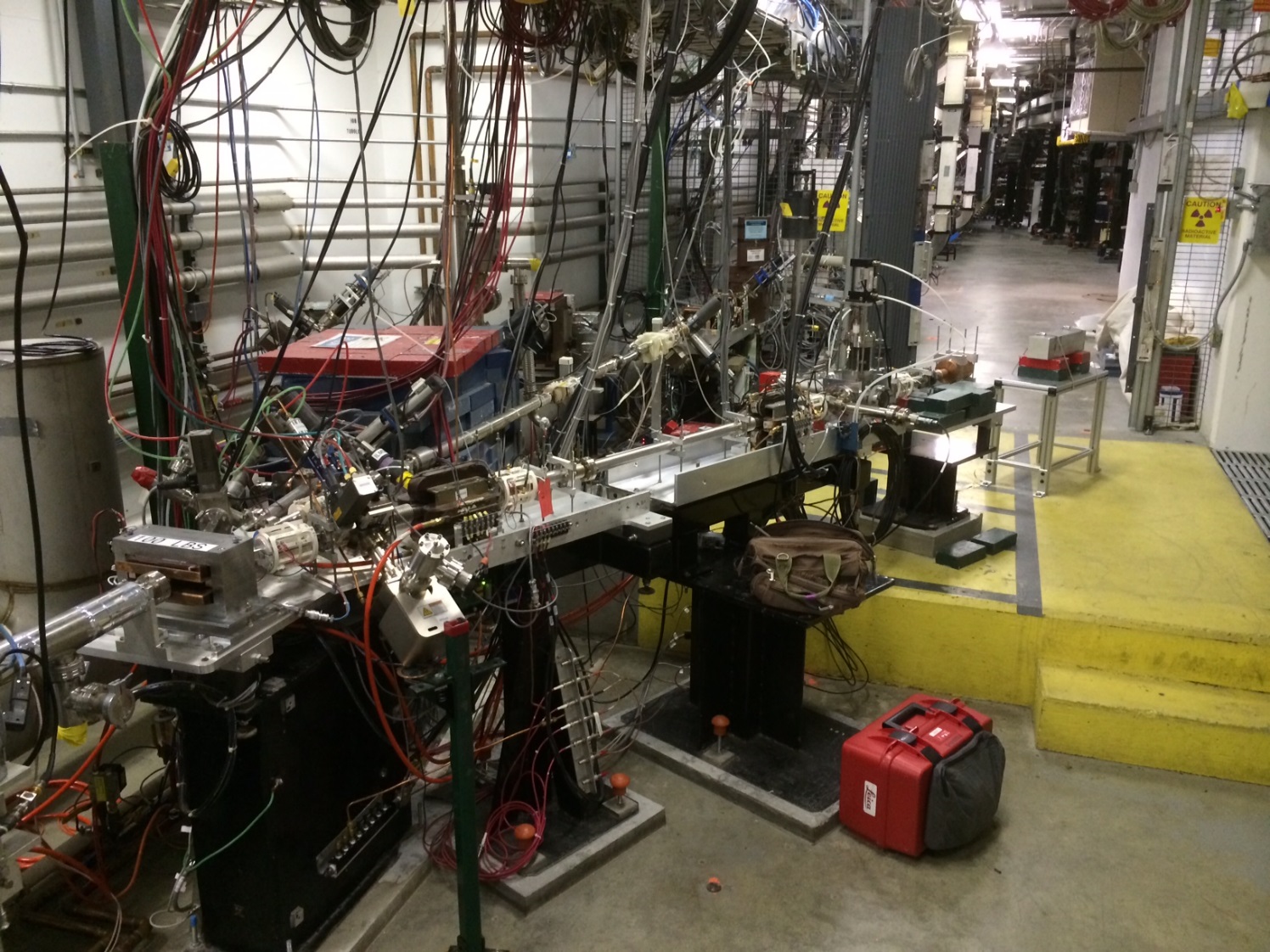 Bubble
Chamber
location
5 MeV
Dipole
5D Spectrometer
3
[Speaker Notes: Interior Page Design 2]
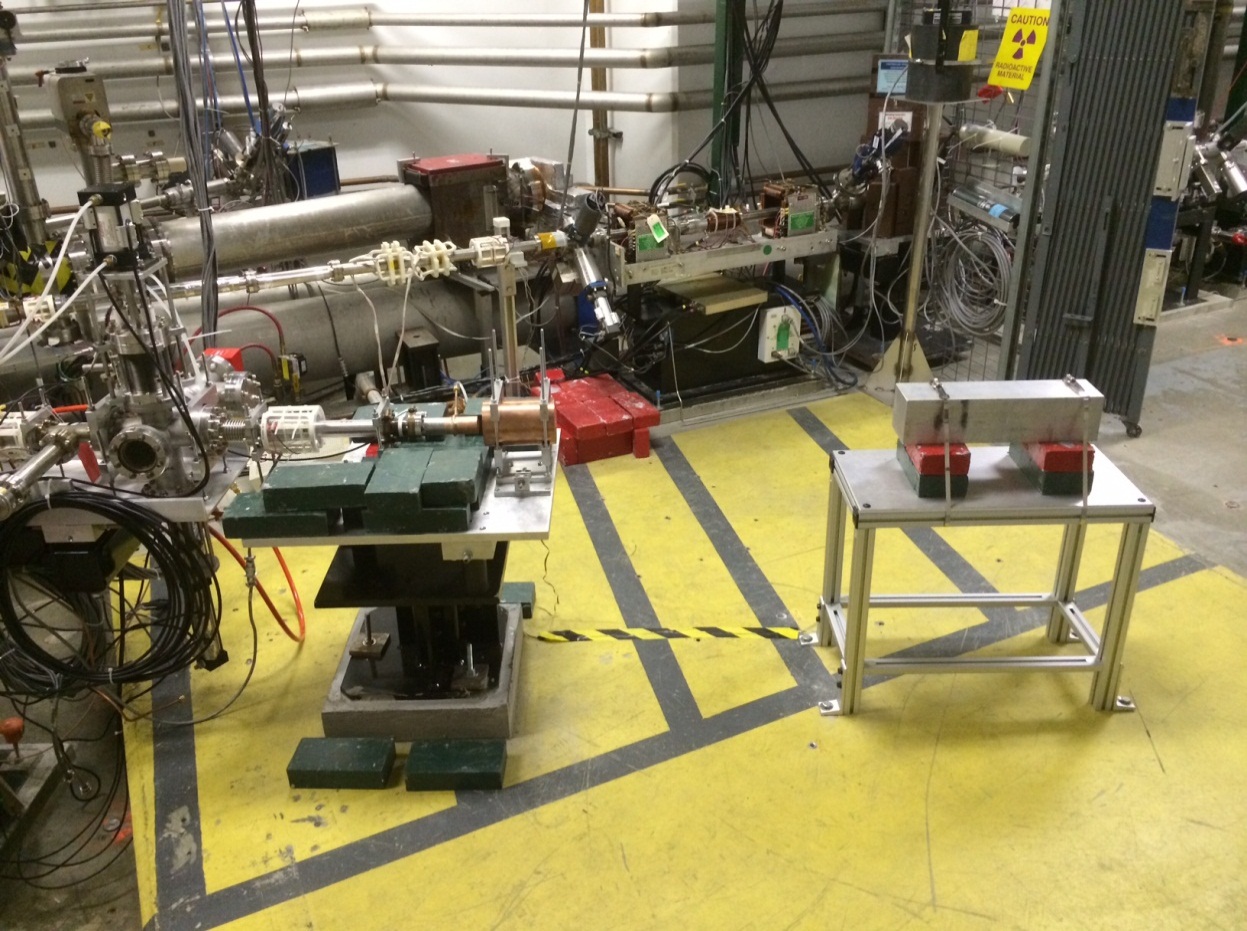 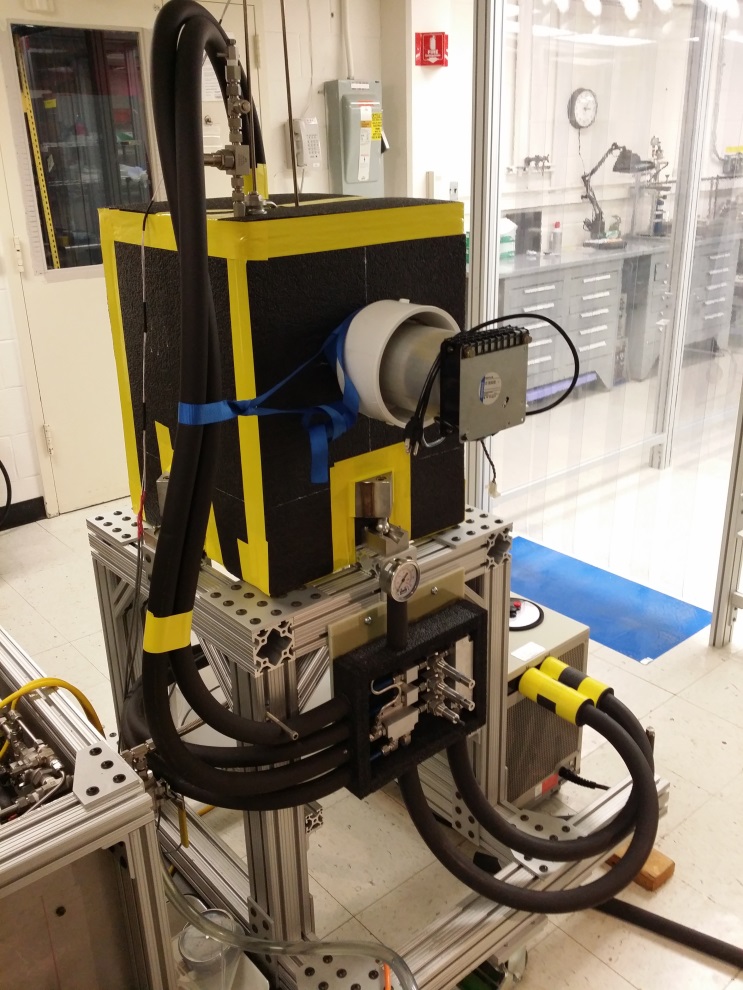 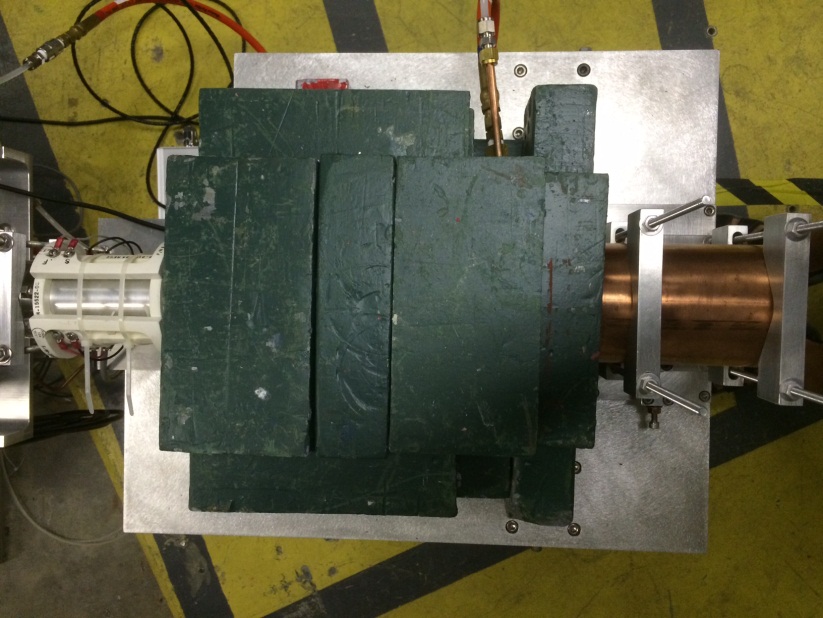 4
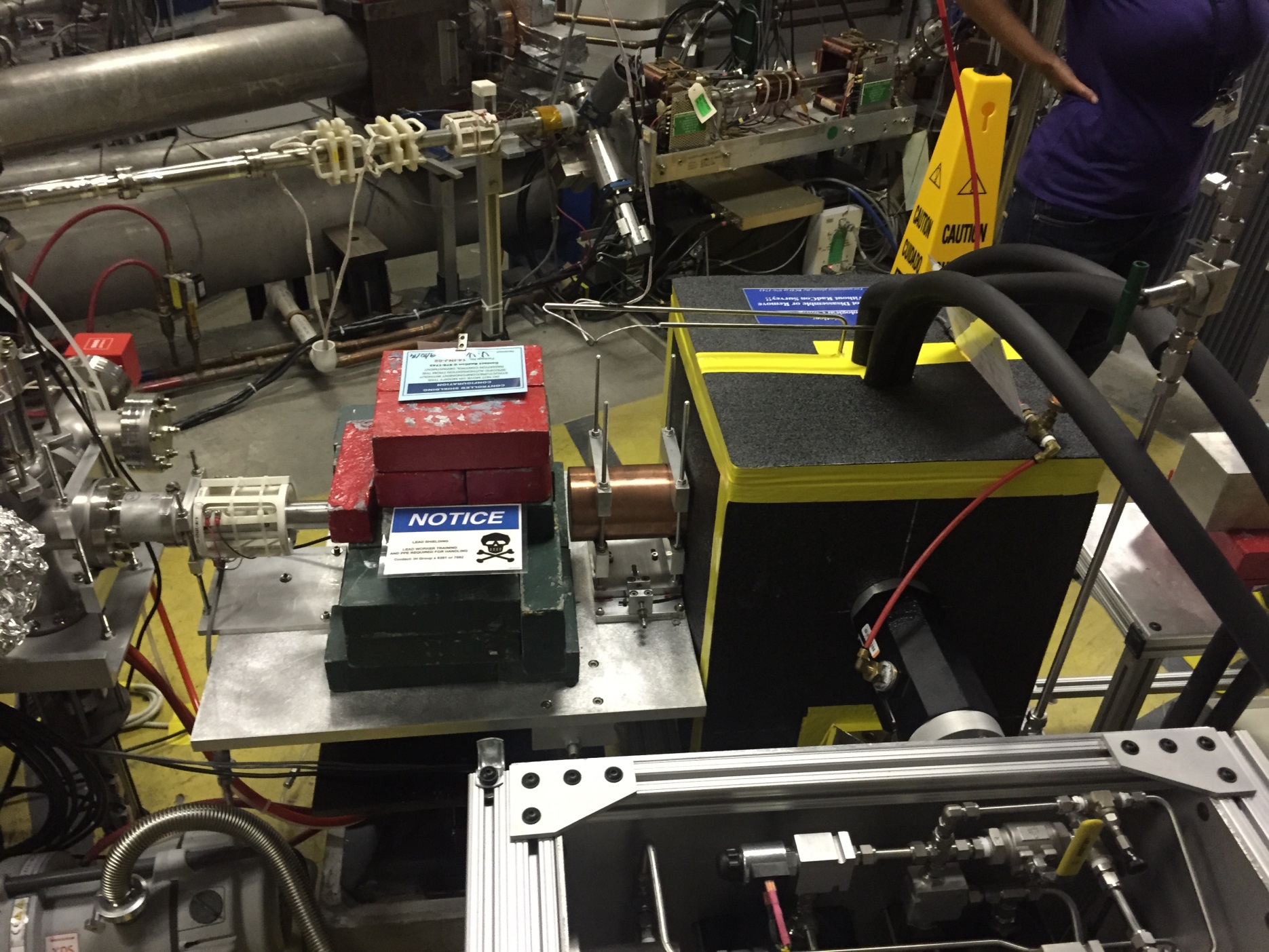 5
Schematics
Power deposited in radiator (100 µA and 8.5 MeV) :
  6 mm: Energy loss = 8.5 MeV, P = 850 W
Pure Copper and Aluminum (high neutron threshold):
63C(g,n) threshold = 10.86 MeV
27Al(g,n) threshold = 13.06 MeV
Cu 
Radiator/Dump
6 mm
0.001 – 100 µA
Al Beam Pipe
Cu  Photon
Collimator
Al Photon Dump
40 cm long
Bubble Chamber
Superheated
Ceramic
Insulator
6
[Speaker Notes: Interior Page Design 2]
Beam Requirements
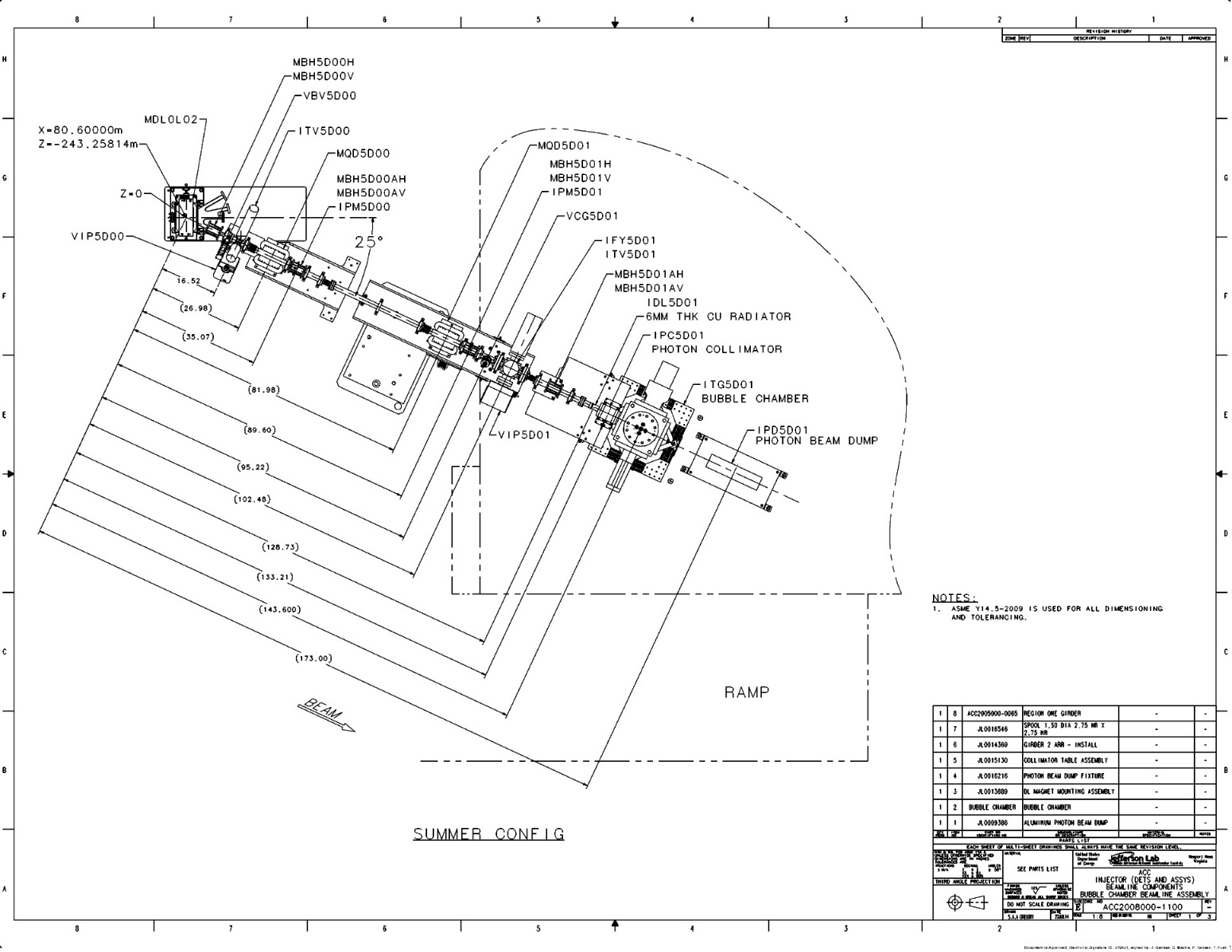 Electron Beam Requirements at Radiator
7
[Speaker Notes: Interior Page Design 2]
Beam Energy Measurement
Beam Position Monitor (BPM)
5 MeV
Dipole
Electron Beam
Momentum
8
[Speaker Notes: Interior Page Design 2]
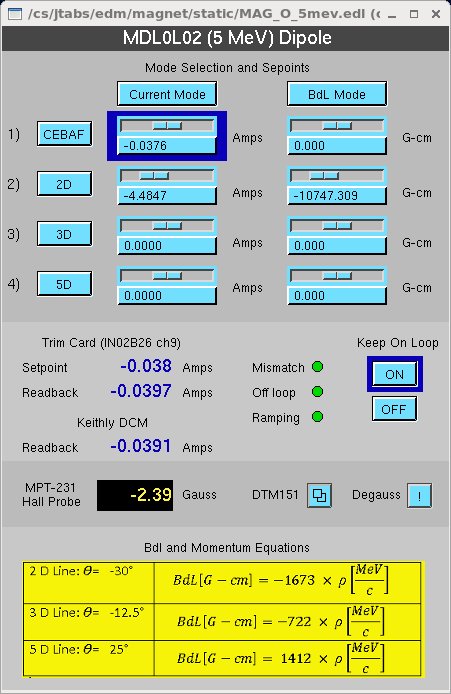 9
For Bubble Chamber experiment:
Installed new higher field dipole with better uniformity
Installed new Hall probe: 0.01% accuracy, resolution to 2 ppm, and a temperature stability of 10 ppm/°C
Better shielding of Earth’s and other stray magnetic fields
Implemented 5 MeV dipole precision DCCT current readback

Relative beam energy uncertainty <0.02% is required
10
[Speaker Notes: Interior Page Design 2]
Beam Position Measurement
Keep beam centered on collimator

Measure beam position on radiator – use x-ray fluorescent screen

Survey 5D line (radiator and collimator)
11
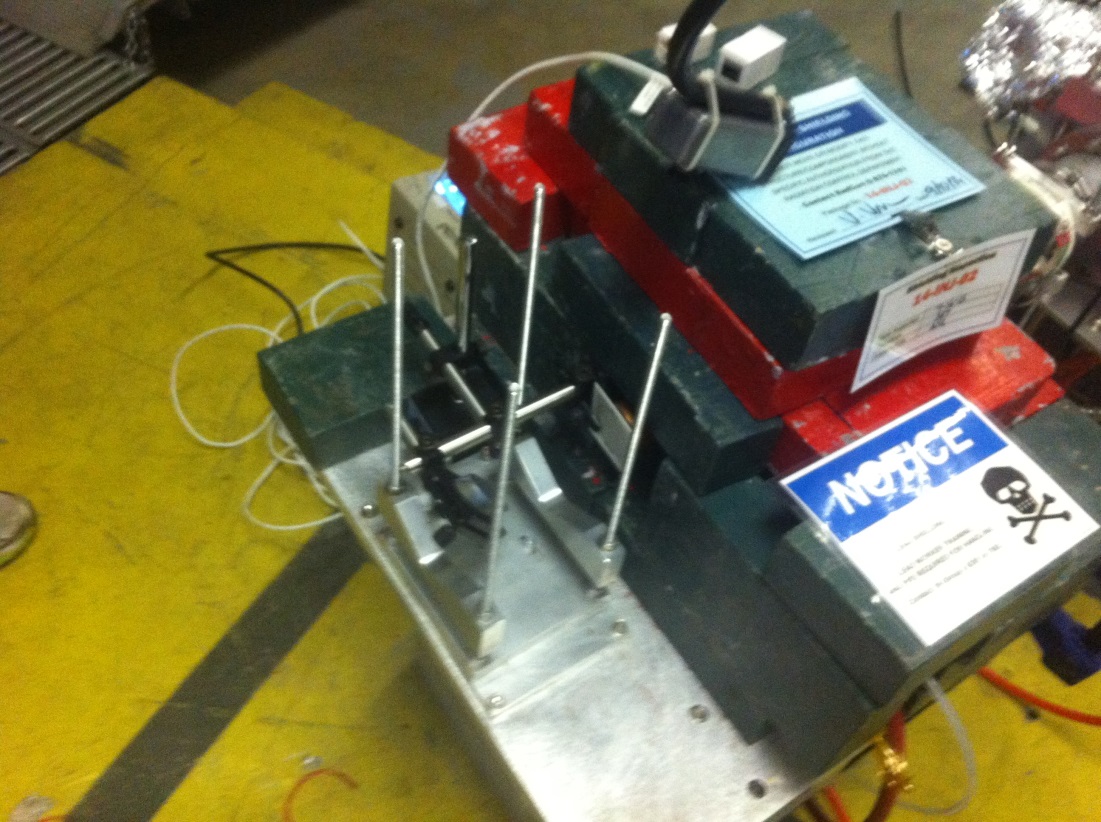 x-ray fluorescent screen was installed in front of radiator on Nov 2, 2015

This screen has a special coating that illuminates under x-rays and emits a green light
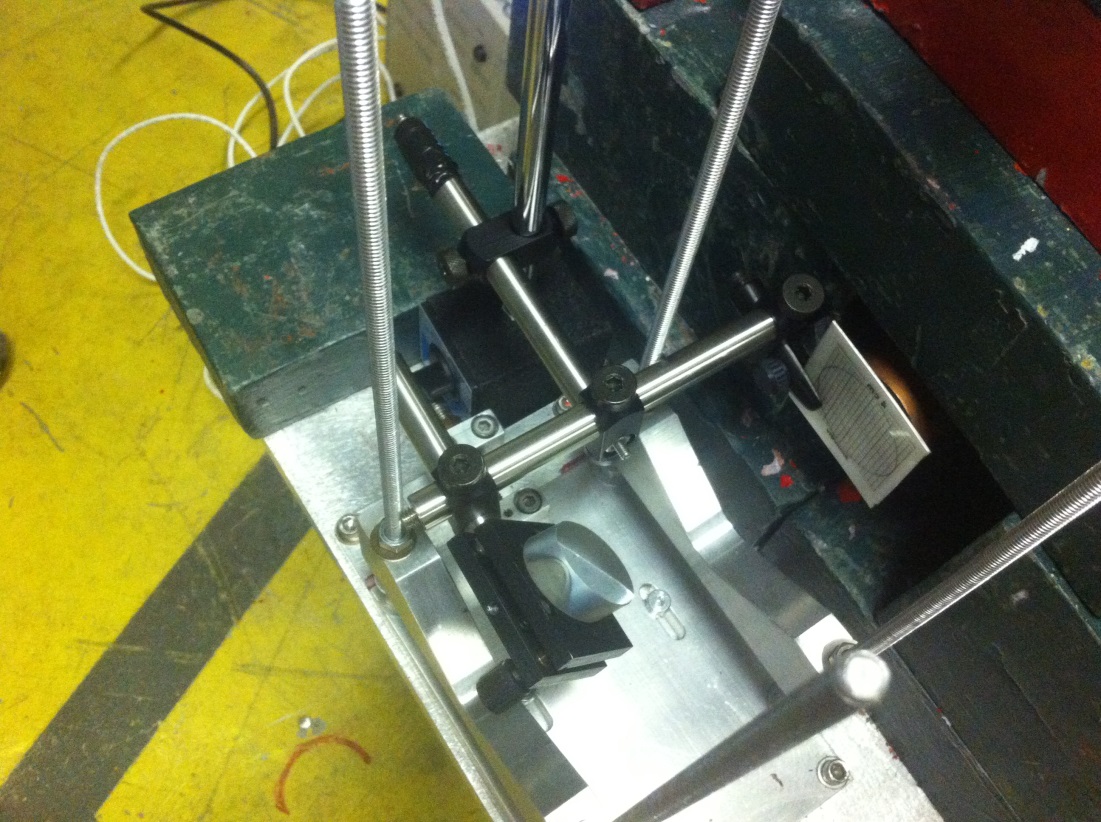 12
0.5 μA centered on x-ray screen
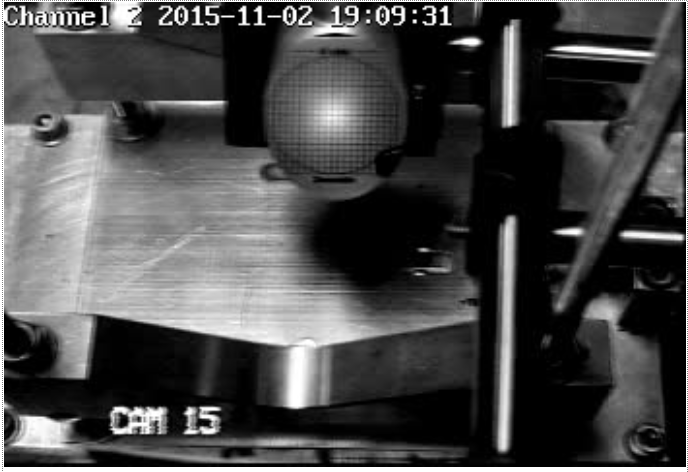 Need to develop procedure to center beam on radiator using 5D line BPMs and viewers for different beam energies while accounting for earth’s magnetic field
13
Beam Current Measurement
Approved to run 10 μA CW and total energy of 10 MeV – needs approval to run at 100 μA

Calibrate BCM and measure nA beam currents 

Re-isolate radiator to measure beam current

Stop beam when chamber is unstable while quenching a bubble
14